Examining children’s “participation” in sanitation (CLTS and SLTS) programmes
Deepa Joshi, Water Resources Management, October 7, 2015
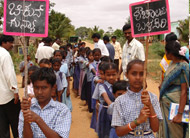 Sanitation Dialogues?
Assessment, dialogue, shared vision? Research, Policy and Practice – huge gaps!

Testing and learning? Targets to be met, blue-prints: numbers vs. process

School Led Total Sanitation

				Student interest in WASH!
2
Participation: CLTS
Supply does not match demand! not appropriate 

Culture of dependency

Demand-led approaches
PARTICIPATION

		NEO-LIBERALISM 
‘More money is clearly needed 
but little is available’ (Evans, 2005)
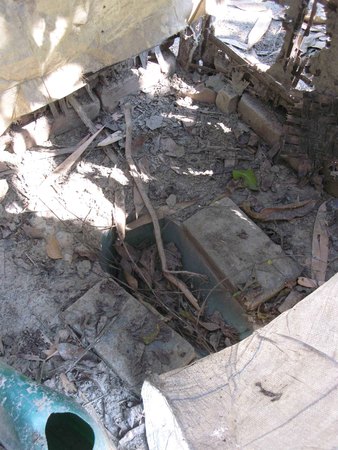 3
Participation in development
Infinitely malleable – can be framed in any way possible

Meaningful participation (empowerment) TO passing the baton of commitments, roles and time-bound responsibilities.
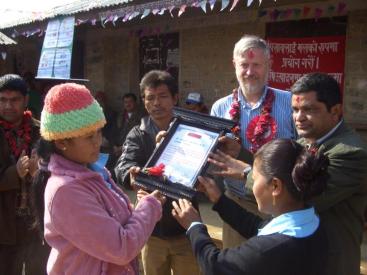 4
Participation in CLTS
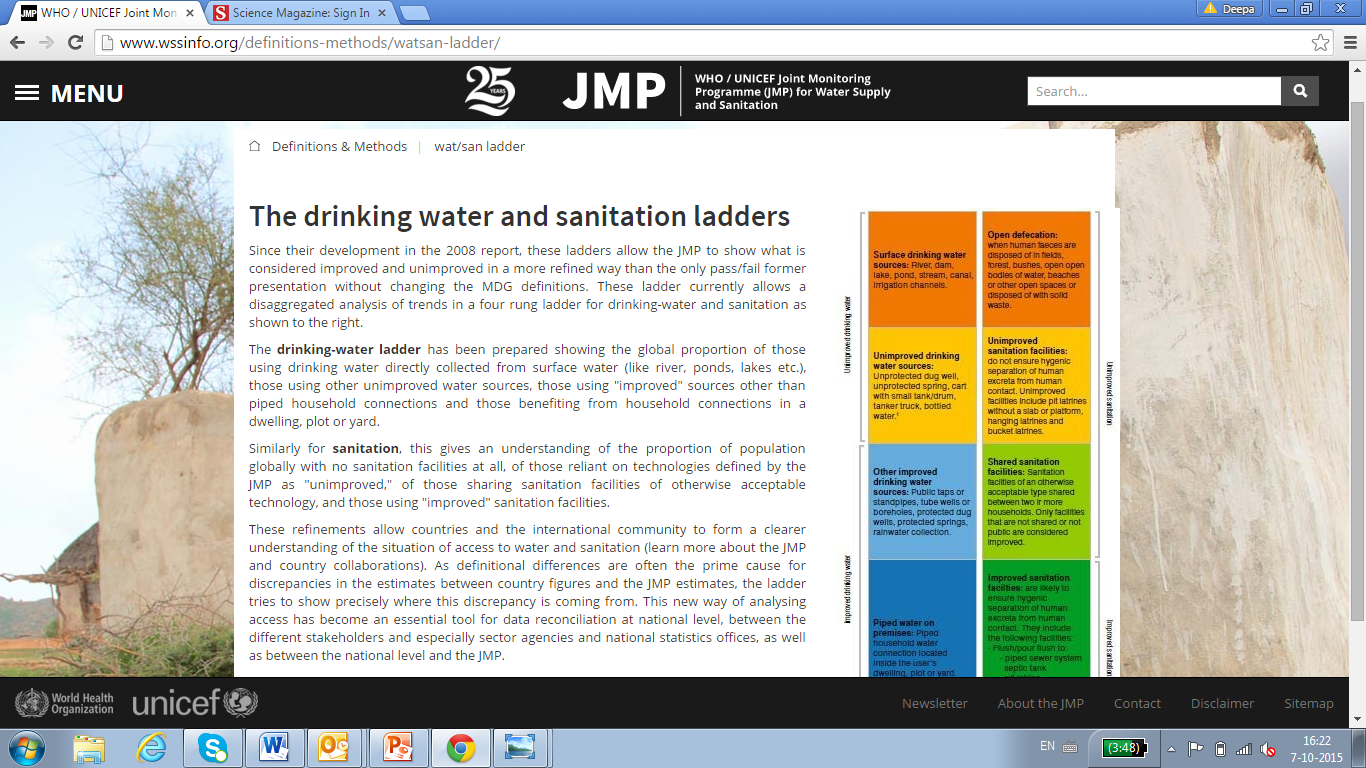 Walk of shame/ shameful walk

Faeces quantification

Faeces, pathogens and disease: drinking water competition

Pledge to make the community ‘Open Defecation Free’
5
Participation and CLTS
Poor communities progressing on their own on the sanitation ladder? Fair? Feasible? Sustainable services? 

Blaming, shaming, indignities. 


Children’s roles in CLTS
Bangladesh: “Bicchu bahini” army of scorpions: shaming/ reporting on openly defecating adults: highly effective and empowering!
Indonesia: songs about eating shit
6
Children’s roles in CLTS/ SLTS
Are children participating – setting the agenda for their involvement/ engagement? 

Is their engagement or “participation” in their best interests? 

Articles 12 and 13: UN Convention on the Rights of the Child (CRC): children’s rights to participate in decisions/ issues relevant to their lives – sanitation!
Just, equitable societies – give children the space to voice opinions/ influence decisions
7
CRC lessons learnt:
Agenda for children’s participation set by adults; driven by development goals and interests, rather than the interests of children.
Enabling environment? Are adults aware and mindful? 


Children’s rights and responsibilities of the adults to children.
Sanitation change agents: enabling environments?
8
SLTS and Children’s Participation
2000, Nepal: Children as sanitation change agents 
School sanitation: from supply to demand-led

Same principles of blaming/ shaming 

UNICEF!
9
Viral! School-Led Total Sanitation (SLTS)
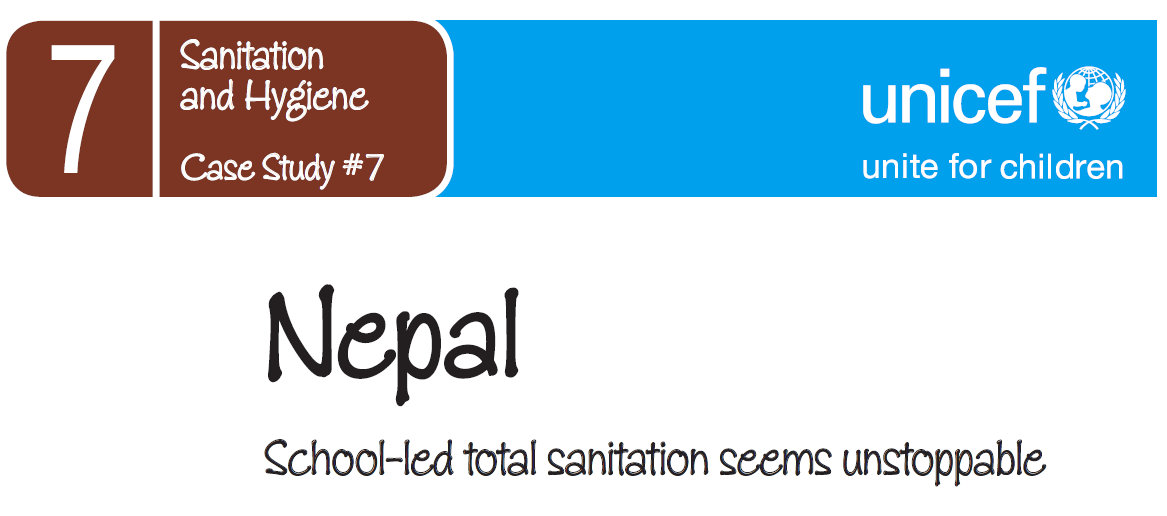 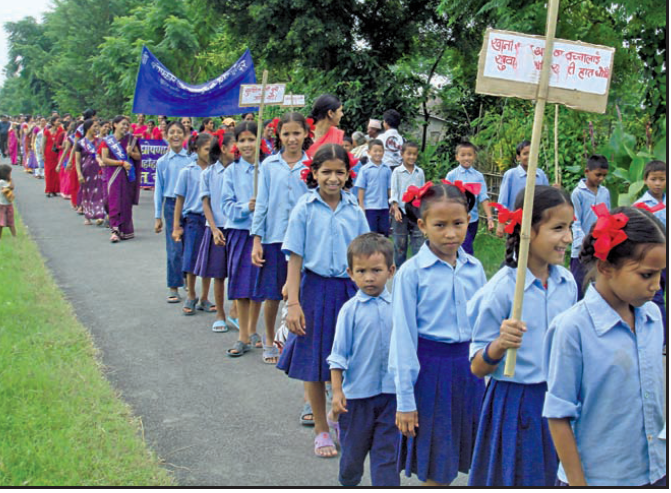 10
Review of SLTS initiatives in Ghana
MSc research: Vincent van den Ouden 

Ghana: 4 rural schools 
Different SLTS model





Secondary data: Fernandez (2008) – Kenya, Tanzania, Ethiopia.
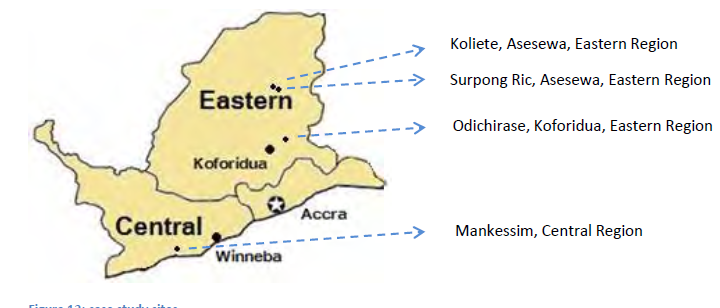 11
Enabling environment?
Pour flush toilets in 2 schools (donor-supplied); community built pit-latrine + none 

Toilet maintenance: children – empowering?

Handwashing equipment (donor-supplied)
12
Participation and CLTS
13
To participate or not? Fear of the adults
School health clubs 

Glass of water competitions – negative? 


Punishment for open-defecation!

The authority of teachers
14
The practice of SLTS
Aware – yes! But often unable to practice in the school.

In the community: fines for OD persons (10 Ghanaian cedis (GHC). 

Not reporting, not blaming and shaming (violence against children – 2009)

Ghana’s culture: ‘children should know their place’
15
To sum:
SLTS 
need for training adults
agenda for participation, for the programme to be set by children
being aware will not change ‘infrastructure and services’: schools, poorest households

Development for children OR children for development?

https://www.youtube.com/watch?v=xbqA6o8_WC0
16